[Speaker Notes: Esta plantilla se debe usar como archivo de inicio para presentaciones externas de la Contaduría General de la nación. En formato presentación en pantalla 16:10

Nota
Use la sección Notas para las notas de entrega o para proporcionar detalles adicionales al público. Vea las notas en la vista Presentación durante la presentación. 
Tenga en cuenta el tamaño de la fuente (es importante para la accesibilidad, visibilidad, grabación en vídeo y producción en línea)

Colores coordinados 
Preste especial atención a los gráficos, diagramas y cuadros de texto. 
Tenga en cuenta que los asistentes imprimirán en blanco y negro o escala de grises. Ejecute una prueba de impresión para asegurarse de que los colores son los correctos cuando se imprime en blanco y negro puros y escala de grises.

Gráficos y tablas
Use colores y estilos uniformes y que no distraigan.
Etiquete todos los gráficos y tablas y no olvide colocar la fuente de donde se toman las imágenes o los gráficos (Derechos de autor)]
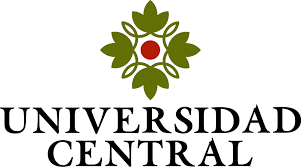 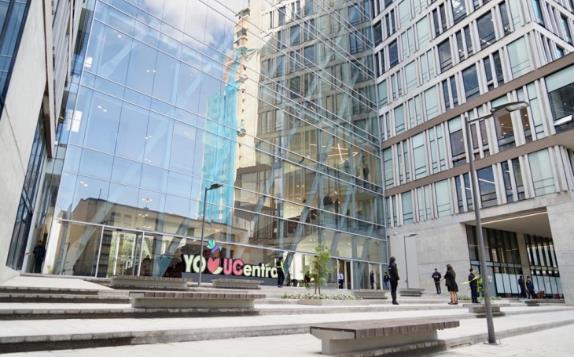 [Speaker Notes: Este slide se debe usar para nombrar los Capítulos, cambio de tema o para saltos de sección en presentaciones de varios temas o conferencistas.

Secciones
Para agregar secciones, haga clic con el botón secundario del mouse en una diapositiva. Las secciones le pueden ayudar a organizar las diapositivas o a facilitar la colaboración entre varios conferencistas o temas.

Notas
Use la sección Notas para las notas de entrega o para proporcionar detalles adicionales al público. Vea las notas en la vista Presentación durante la presentación. 
Tenga en cuenta el tamaño de la fuente (es importante para la accesibilidad, visibilidad, grabación en vídeo y producción en línea)]
“LABOR Y RESPONSABILIDAD DEL CONTADOR PÚBLICO EN LA GESTIÓN PÚBLICA  Y PRIVADA”
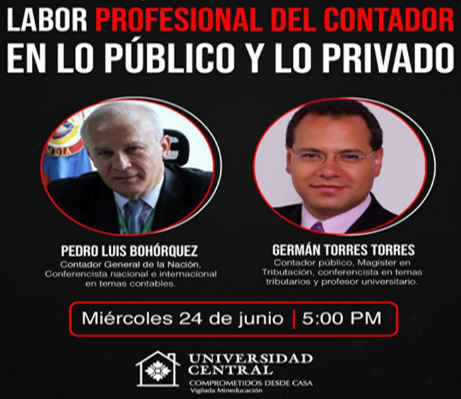 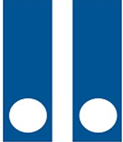 Bogotá D.C.  24 de Junio de2020
[Speaker Notes: Este slide se debe usar para nombrar los Capítulos, cambio de tema o para saltos de sección en presentaciones de varios temas o conferencistas.

Secciones
Para agregar secciones, haga clic con el botón secundario del mouse en una diapositiva. Las secciones le pueden ayudar a organizar las diapositivas o a facilitar la colaboración entre varios conferencistas o temas.

Notas
Use la sección Notas para las notas de entrega o para proporcionar detalles adicionales al público. Vea las notas en la vista Presentación durante la presentación. 
Tenga en cuenta el tamaño de la fuente (es importante para la accesibilidad, visibilidad, grabación en vídeo y producción en línea)]
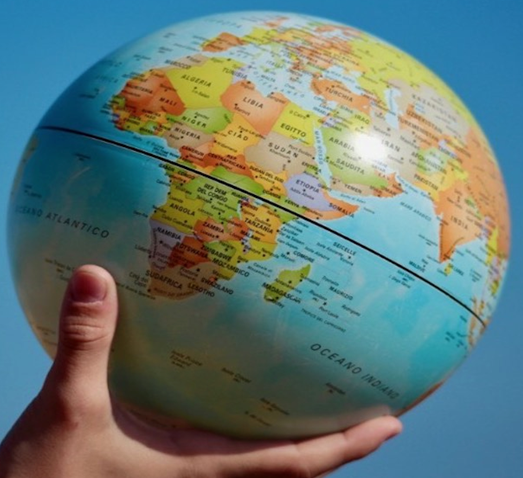 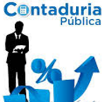 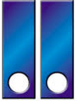 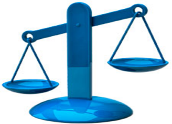 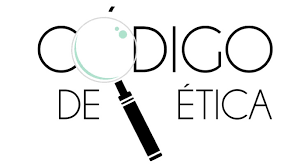 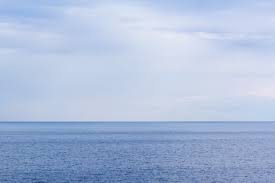 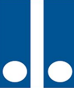 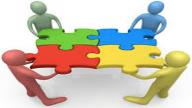 EL CONTADOR PÚBLICO
ARTÍCULO 1. DEL CONTADOR PUBLICO. Se entiende por Contador Público la persona natural que, mediante la inscripción que acredite su competencia profesional en los términos de la presente, está facultada para dar fe pública de hechos propios del ámbito de su profesión, dictaminar sobre estados financieros, realizar las demás actividades relacionadas con la ciencia contable en general.

La relación de dependencia laboral inhabilita al contador para dar fe pública sobre actos que interesen a su empleador. Esta inhabilidad no se aplica a los revisores fiscales ni a los contadores públicos que presten sus servicios a sociedades que no este obligadas, por ley o por estatutos, a tener revisor fiscal.
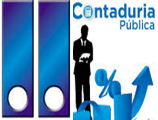 El C.P. EN EL SECTOR PRIVADO Y PÚBLICO
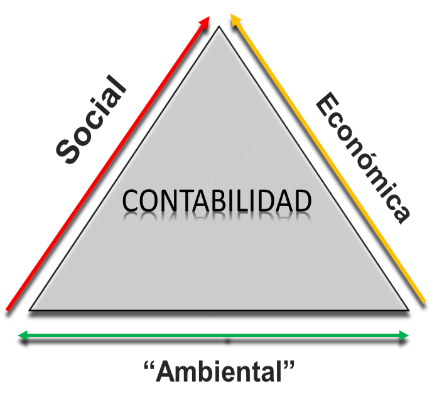 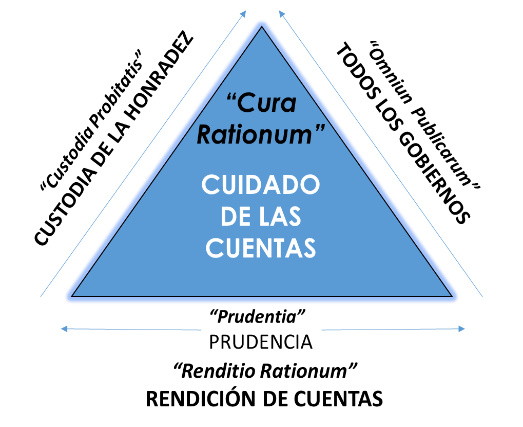 El C.P. EN EL SECTOR PRIVADO Y PÚBLICO
Sector Público
Sector Privado
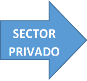 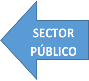 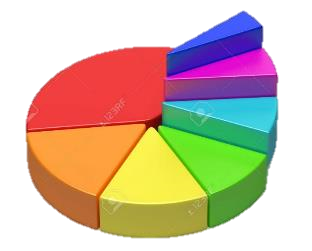 Cliente
Ciudadano
Venta de Bienes/
 Servicios
Recaudo de Impuestos
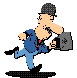 Carga Tributaria
Mercado
Social
Rentabilidad
Maximización de los resultados
Calidad del Gasto
Eficiencia, Eficacia, Economía, Efectividad, Ecología
Costo
INFORMACIÓN 
COSTOS
Lucro
Asignación de Recursos
Viabilidad Económica

“Lenguaje común 
de los negócios”
Rendición de cuentas

“Lenguaje común
 de los gobiernos”
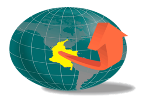 Sector Público
Sector Privado
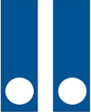 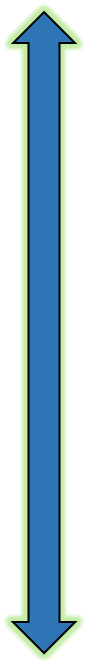 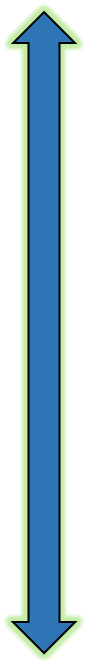 Conformado por el conjunto de instituciones de gobierno, que tiene la función de generar las políticas de Estado para propiciar el desarrollo de un país. Es de carácter social.

Múltiples objetivos: Fin social – cultural. Normas rígidas que establecen aspectos inherentes a su administración: Sistemas, contratación, control, responsabilidades.

Arreglo institucional social en cuyo marco se desarrolla la actividad económica, política, social y cultural, sus agentes son públicos.
El sistema de control fiscal  evalúa al sector público.
Constituido por todos los pobladores de una nación no interesando la actividad a que se dediquen. 

Objetivo: Maximizar utilidades.

El mercado corresponde a la manera de organizar la producción de bienes y servicios, normalmente por agentes privados.
  
MERCADO - LUCRO - ESTADO 

INVERSIÓN - RENTABILIDAD
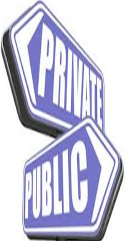 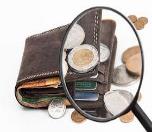 RESPONSABILIDADES  y LABORES
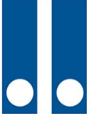 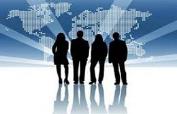 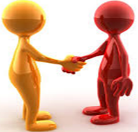 Sector Público
Sector Privado
Los servidores públicos lo son por la misma causa y por omisión o extralimitación en el ejercicio de sus funciones. 
Los C.P. que ejercen en el sector público en calidad de servidores públicos, además de conocer las responsabilidades propias del ejercicio de la profesión contable reglamentada por la Ley 43 de 1990, tienen la obligación de conocer el marco jurídico a que se encuentran sujetos estos, so pena de incurrir en irregularidades que conllevan a sanciones de tipo administrativo, disciplinario, fiscal, e inclusive, penal. 

Sistema Nacional de Contabilidad Pública - Régimen de Contabilidad Pública - Plan General de Contabilidad Pública.

Respetará las prohibiciones y estará sometido al régimen de inhabilidades, incompatibilidades, impedimentos y conflictos de intereses, establecidos en la Constitución Política y en las Leyes.

Los C.P de este sector son empleados (servidores Públicos) del estado y gobiernos territoriales.
C. Política: Art 6º. "Los particulares sólo son responsables ante las autoridades por infringir la Constitución y las leyes”.

Los C.P. son empleados por empresas individuales.

Su remuneración dependerá si trabaja de manera independiente, en su propia oficina contable al público en general o si labora en una empresa privada, por medio de una contratación.
RESPONSABILIDADES  y  LABORES
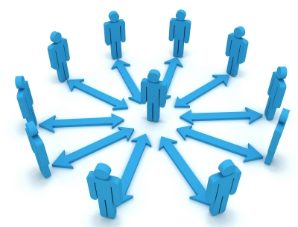 Responsabilidad social.

Espíritu de investigación

Capacidad de liderazgo

Inquieto por La Autopraxis

Comprende y participa en temáticas gerenciales, administrativas, económicas, jurídicas e informáticas

Procura de lograr una participación cada vez mayor en los procesos de decisión organizacional.
Genera 
confianza 
y credibilidad 
en su labor
AGENTE DE
CAMBIO EN LA
SOCIEDAD 
ACTUAL
Genera 
Valor
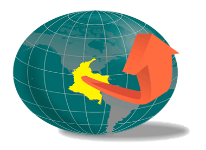 Sector Público
Sector Privado
RESPONSABILIDADES  y  LABORES
Es una obligación legal tener a un contador.
Solo se utilizan para la firma de declaraciones y estados financieros para bancos.
Se requieren para responder requerimientos, de los organismos de Control.
Se requieren para solicitar saldos a favor.
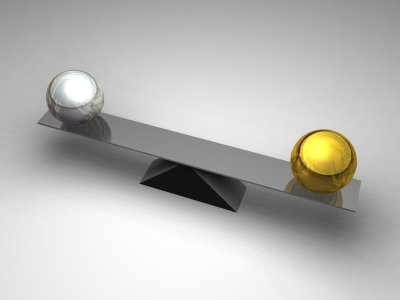 VISIÓN ACTUAL 
DE LOS 
EMPRESARIOS
Pocos consideran al contador como un actor importante para el desarrollo de su empresa
Análisis de Resultados.
Visión financiera de la compañía.
Optimización de Recursos.
Asesoría organizacional y funcional.
Estudio y análisis de apalancamiento.
Visión empresarial.
Pensamiento Estratégico.
Los empresarios 
solicitan función
 asesora de 
parte de sus 
contadores
REQUERIMIENTOS 
DE LOS 
EMPRESARIOS
RESPONSABILIDADES  y  LABORES
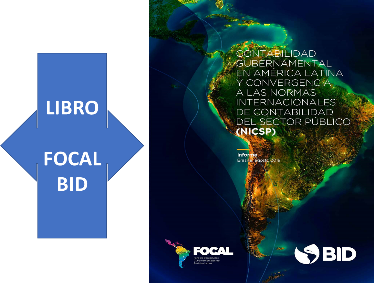 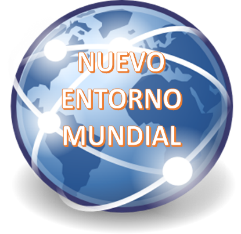 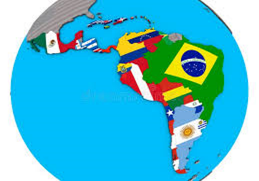 Desarrollo del 
País
Costos Reputacionales
Efectos Económicos
Amenazas Sociales
Efectos Financieros
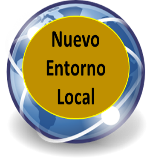 PROFESIONALES DEL SIGLO XXI
NUEVAS GENERACIONES
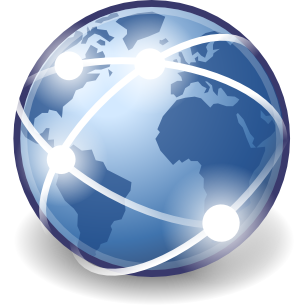 MAYORES EXIGENCIAS PROFESIONALES
CAMBIOS EN EL AMBIENTE
DE UN MUNDO GLOBALIZADO Y SIN FRONTERAS
CUESTIONAMIENTO A LA PROFESIÓN
TRÁNSITO DE PROFESIONALES ENTRE REGIONES
CARACTERISTICAS IMPRESCINDIBLES DEL CONTADOR PÚBLICO DE HOY
ÁPRENDIZAJE PERMANENTE POR CUENTA PROPIA
VISIÓN DE LARGO PLAZO
CAPACIDAD DE ADAPTACIÓN
APRENDIZAJE PARA TODA LA VIDA
PENSAMIENTO CRÍTICO Y JUICIO PROFESIONAL
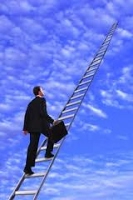 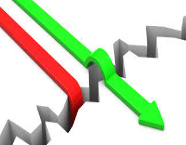 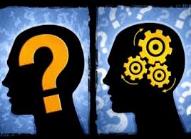 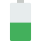 PERFIL PROFESIONAL
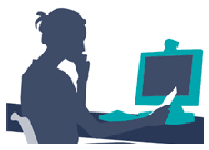 AUTOEVALUACIÓN
VALORES, ÉTICA Y ACTITUDES PROFESIONALESCOMPETENCIAS FUNDAMENTALES , CONTABLES Y DIRECTIVAS
CONTABLES
FUNDAMENTALES
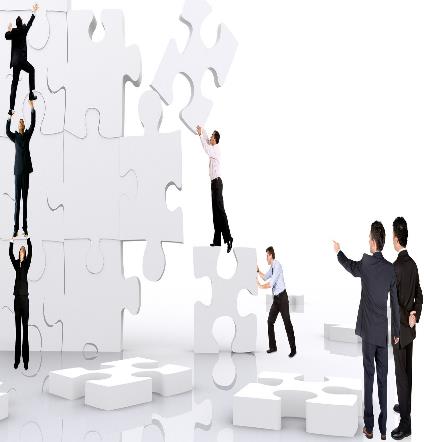 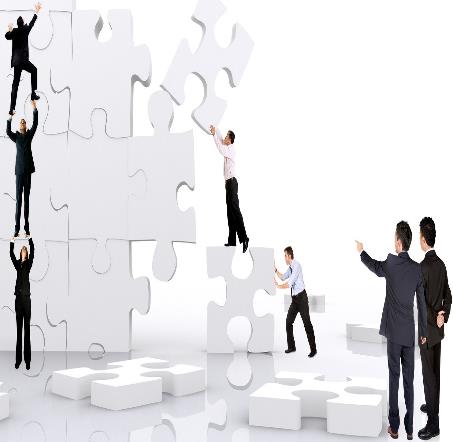 Relaciones Humanas
Trabajando
en la 
Construcción 
de un nuevo
perfil
Trabajando
en la 
Construcción 
de un nuevo
perfil
Reportes 
Externos 
y su análisis
Planeación y Control
Comunicación
Pensamiento Analítico y 
Estratégico
Auditoria y Aseguramiento
Gestión Financiera
Resolución de Problemas
Pensamiento Crítico
Gobierno, riesgo y cumplimiento
Impuestos
Tecnología
VALORES, ÉTICA Y ACTITUDES PROFESIONALESCOMPETENCIAS FUNDAMENTALES , CONTABLES Y DIRECTIVAS
DIRECTIVAS
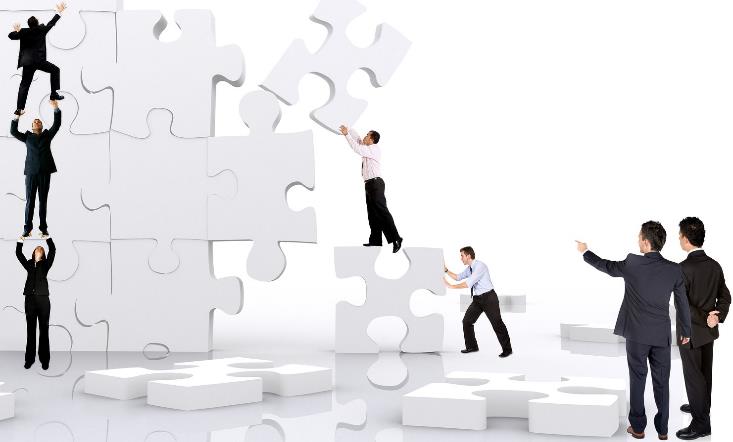 Responsabilidad Social
Trabajando
en la 
Construcción 
de un nuevo
perfil
Liderazgo
Mejora Continua
Pensamiento Estratégico
Trabajo en Equipo
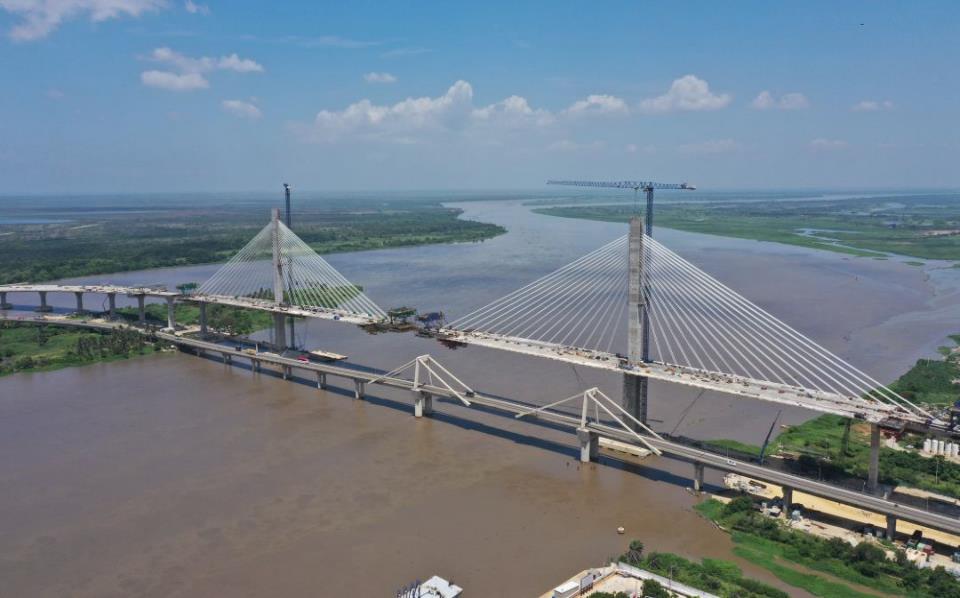 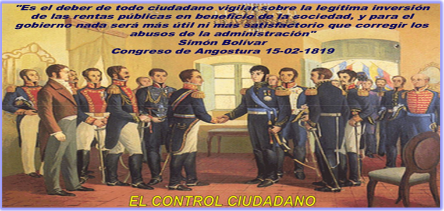 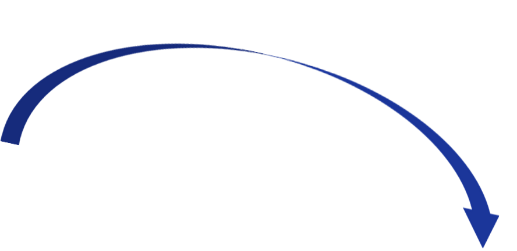 Pilas 
Contadores Públicos
“La ética que impera tanto en el servicio público como en el privado es únicamente el reflejo de la ética que posee la sociedad a la cual presta sus servicios. Una sociedad que carece de valores éticos bien fundamentados se convierte en un campo propicio y fértil par la corrupción ”
[Speaker Notes: Este slide finaliza la presentación. Si se requiere que el funcionario de la CGN deba ser contactado,  digite el correo electrónico institucional.]